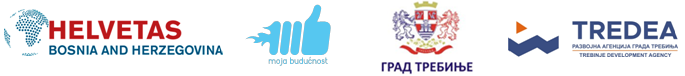 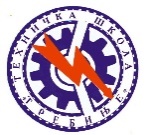 ELABORAT OPRAVDANOSTI UVOĐENJA ZANIMANJA TEHNIČAR INFORMACIONIH TEHNOLOGIJA U JU TEHNIČKA ŠKOLA TREBINJE
Jelena Lero i Boban Dragović
UVOD
Stvaranje viška određenog kadra, dok su druga zanimanja deficitarna
Neusklađenost između potražnje i ponude = najveće ograničenje za rast zapošljavanja
STRATEŠKI PRISTUP GRADA TREBINJA
Strategija razvoja Grada Trebinja 2018.-2027.
 Akcioni plan zapošljavanja nezaposlenih lica                                              na području grada Trebinja 2019.-2021.
Ključni problemi: 
- nedovoljna opremljenost i kadrovska struktura škole za sticanje većih praktičnih znanja                   - nedovoljna usklađenost obrazovnog sistema sa potrebama radne snage na tržištu rada
Ciljevi:            
- obuke, prekvalifikacije
- saradnja poslodavci, ZZZ, obrazovne institucije, lokalna uprava 
- saradnja škole sa privredom u izvođenju praktične nastave
- usklađivanje upisne politike sa lokalnom privredom
- potreba razvoja IT sektora
Ciljevi:               
- Porast zaposlenosti                                                      - Unaprijeđenje kvaliteta radne snage                           - Finansijska podrška samozapošljavanja
METODOLOGIJA IZRADE ELABORATA
ANALIZA POTREBA LOKALNOG TRŽIŠTA RADA ZA TEHNIČAROM INFORMACIONIH TEHNOLOGIJA
OPŠTI PODACI O POSLOVNIM SUBJEKTIMA
POTRAŽNJA ZA ZANIMANJEM TEHNIČAR INFORMACIONIH TEHNOLOGIJA
Kompetencije i osobine zaposlenika iz perspektive poslovnih subjekata
PRAKTIČNA NASTAVA I FERIJALNA PRAKSA
SARADNJA SA ŠKOLOM
PONUDA ZA UČENIKE OD STRANE POSLOVNIH SUBJEKATA ZA VRIJEME BORAVKA NA PRAKTIČNOJ NASTAVI
PONUDA ZA UČENIKE OD STRANE POSLOVNIH SUBJEKATA ZA VRIJEME BORAVKA NA FERIJALNOJ PRAKSI
PROMOCIJA, OPREMANJE RADIONICE I DOPRINOS POBOLJŠANJU NASTAVNOG PROCESA
EVIDENCIJA NEZAPOSLENIH IZ CILJANOG ZANIMANJA NA NIVOU GRADA TREBINJA I REGIJE ISTOČNA HERCEGOVINA
ANALIZA STAVOVA UČENIKA I RODITELJA UČENIKA    ZA UVOĐENJE NOVOG ZANIMANJA
USPJEH UČENIKA U OSMOM I PRVOM POLUGODIŠTU DEVETOG RAZREDA
FAKTORI KOJI UTIČU NA IZBOR ZANIMANJA
INFORMISANOST UČENIKA O NOVOM ZANIMANJU I POMOĆ INFOGRAFIKA
ŽELJENI IZBOR ŠKOLE
IZBOR ZANIMANJA TEHNIČAR           INFORMACIONIH TEHNOLOGIJA
ANALIZA STRUČNE I KADROVSKE STRUKTURE
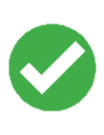 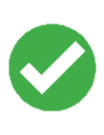 ANALIZA PROSTORNIH USLOVA I OPREME
Učionice za opšteobrazovne            i stručne predmete
Kabinet informatike
- Zastarjelu opremu potrebno zamijeniti za potrebe nastave prihvatljivijom opremom
Školska radionica za                    praktičnu nastavu
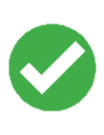 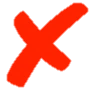 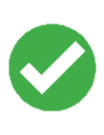 PRAKTIČNA NASTAVA I FERIJALNA PRAKSA
I godina – 68 časova (školska radionica)
II godina – 68 časova (školska radionica)
III godina - 68 časova (školska radionica/
poslovni subjekt)
IV godina- 64 časa (školska radionica/
poslovni subjekt)
Ferijalna praksa nije regulisana zakonskim propisima
Ukupno – 268 časova
ZAKLJUČCI
PREPORUKE
PREPORUKE
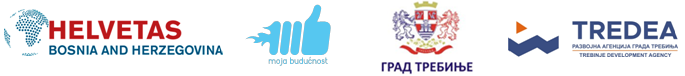 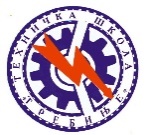 ELABORAT OPRAVDANOSTI UVOĐENJA ZANIMANJA MEHANIČAR MEHATRONIKE, PNEUMATIKE I HIDRAULIKE U JU TEHNIČKA ŠKOLA TREBINJE
Jelena Lero i Boban Dragović
METODOLOGIJA IZRADE ELABORATA
ANALIZA POTREBA LOKALNOG TRŽIŠTA RADA ZA MEHANIČAROM MEHATRONIKE, PNEUMATIKE I HIDRAULIKE
OPŠTI PODACI O POSLOVNIM SUBJEKTIMA
POTRAŽNJA ZA ZANIMANJEM MEHANIČAR MEHATRONIKE, PNEUMATIKE I HIDRAULIKE
Kompetencije i osobine zaposlenika iz perspektive poslovnih subjekata
PRAKTIČNA NASTAVA I FERIJALNA PRAKSA
SARADNJA SA ŠKOLOM
PONUDA ZA UČENIKE OD STRANE POSLOVNIH SUBJEKATA ZA VRIJEME BORAVKA NA PRAKTIČNOJ NASTAVI
PONUDA ZA UČENIKE OD STRANE POSLOVNIH SUBJEKATA ZA VRIJEME BORAVKA NA FERIJALNOJ PRAKSI
PROMOCIJA, OPREMANJE RADIONICE I DOPRINOS POBOLJŠANJU NASTAVNOG PROCESA
EVIDENCIJA NEZAPOSLENIH IZ CILJANOG ZANIMANJA NA NIVOU GRADA TREBINJA I REGIJE ISTOČNA HERCEGOVINA
EVIDENCIJA NEZAPOSLENIH ZA SRODNO ZANIMANJE PRECIZNI MEHANIČAR NA NIVOU GRADA TREBINJA
DUŽINA ČEKANJA NA POSAO
POL
16                     2
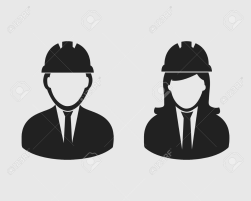 Prosjek : 2 godine i 7 mjeseci - 3 godine
STAROSNA STRUKTURA
18 nezaposlenih preciznih 
mehaničara
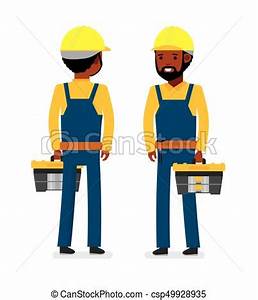 Prosjek: 25 1/2  - 281/2 god.
EVIDENCIJA NEZAPOSLENIH ZA SRODNO ZANIMANJE PRECIZNI MEHANIČAR NA NIVOU REGIJE                         ISTOČNA HERCEGOVINA
DUŽINA ČEKANJA NA POSAO
POL
26                     3
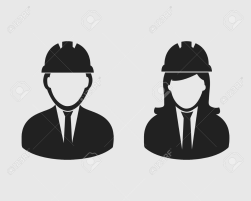 Prosjek : 2 godine i 7 mjeseci - 3 godine
STAROSNA STRUKTURA
29 nezaposlenih preciznih 
mehaničara
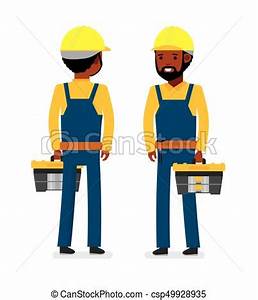 Prosjek: 27  - 32  god.
ANALIZA STAVOVA UČENIKA I RODITELJA UČENIKA    ZA UVOĐENJE NOVOG ZANIMANJA
USPJEH UČENIKA U OSMOM I PRVOM POLUGODIŠTU DEVETOG RAZREDA
FAKTORI KOJI UTIČU NA IZBOR ZANIMANJA
INFORMISANOST UČENIKA O NOVOM ZANIMANJU I POMOĆ INFOGRAFIKA
ŽELJENI IZBOR ŠKOLE
IZBOR ZANIMANJA TEHNIČAR MEHANIČAR MEHATRONIKE, PNEUMATIKE I HIDRAULIKE
ANALIZA STRUČNE I KADROVSKE STRUKTURE
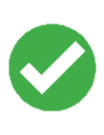 ANALIZA PROSTORNIH USLOVA I OPREME
Učionice za opšteobrazovne            i stručne predmete
Školska radionica za                    praktičnu nastavu
- Neophodno nabaviti didaktičku opremu iz hidraulike i pneumatike
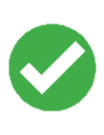 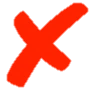 PRAKTIČNA NASTAVA I FERIJALNA PRAKSA
I godina – 204 časova (školska radionica)
II godina – 408 časova      (dan školska radionica/      dan poslovni subjekt)
III godina - 576 časova     (dan školska radionica/     dva dana poslovni subjekt)
Ferijalna praksa nije regulisana zakonskim propisima
Ukupno – 1188 časova
ZAKLJUČCI
PREPORUKE
PREPORUKE
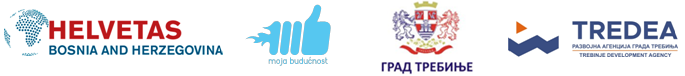 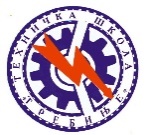 ELABORAT OPRAVDANOSTI UVOĐENJA ZANIMANJA ELEKTRIČAR - ELEKTROINSTALATER U JU TEHNIČKA ŠKOLA TREBINJE
Jelena Lero i Boban Dragović
METODOLOGIJA IZRADE ELABORATA
ANALIZA POTREBA LOKALNOG TRŽIŠTA RADA ZA ELEKTRIČAROM - ELEKTROINSTALATEROM
OPŠTI PODACI O POSLOVNIM SUBJEKTIMA
POTRAŽNJA ZA ZANIMANJEM                      ELEKTRIČAR - ELEKTROINSTALATER
Kompetencije i osobine zaposlenika iz perspektive poslovnih subjekata
PRAKTIČNA NASTAVA I FERIJALNA PRAKSA
SARADNJA SA ŠKOLOM
PONUDA ZA UČENIKE OD STRANE POSLOVNIH SUBJEKATA ZA VRIJEME BORAVKA NA PRAKTIČNOJ NASTAVI
PONUDA ZA UČENIKE OD STRANE POSLOVNIH SUBJEKATA ZA VRIJEME BORAVKA NA FERIJALNOJ PRAKSI
PROMOCIJA, OPREMANJE RADIONICE I DOPRINOS POBOLJŠANJU NASTAVNOG PROCESA
EVIDENCIJA NEZAPOSLENIH IZ CILJANOG ZANIMANJA NA NIVOU GRADA TREBINJA I REGIJE ISTOČNA HERCEGOVINA
EVIDENCIJA NEZAPOSLENIH ZA SRODNO ZANIMANJE ELEKTRIČAR NA NIVOU GRADA TREBINJA
DUŽINA ČEKANJA NA POSAO
POL
8                     2
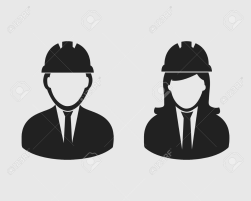 Prosjek : 2 god. i 6 mjeseci - 2 god. i 9 mjeseci
STAROSNA STRUKTURA
10 nezaposlenih električara
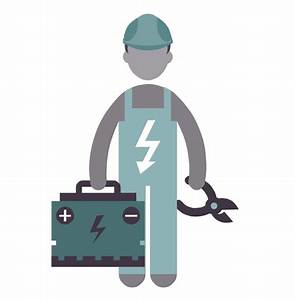 Prosjek: 22 – 24  god.
EVIDENCIJA NEZAPOSLENIH ZA SRODNO ZANIMANJE ELEKTROINSTALATER NA NIVOU GRADA TREBINJA
DUŽINA ČEKANJA NA POSAO
POL
8                       0
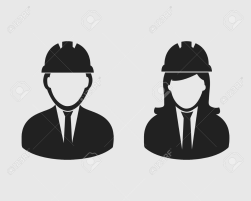 Prosjek : 2 godine i 9 mjeseci - 3 godine
STAROSNA STRUKTURA
8 nezaposlenih                                            elektroinsta-
latera
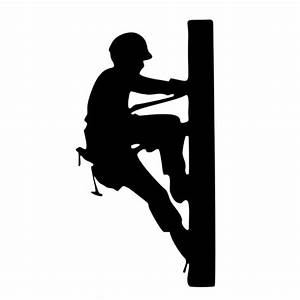 Prosjek: 38  - 42  god.
EVIDENCIJA NEZAPOSLENIH ZA SRODNO ZANIMANJE ELEKTRIČAR NA NIVOU REGIJE ISTOČNA HERCEGOVINA
DUŽINA ČEKANJA NA POSAO
POL
10                     2
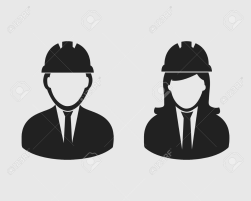 Prosjek : 3 god. i 9 mjeseci - 4 god. i 6 mjeseci
STAROSNA STRUKTURA
12 nezaposlenih električara
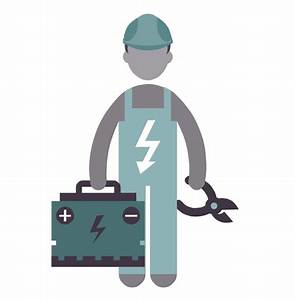 Prosjek: 31  - 34  god.
EVIDENCIJA NEZAPOSLENIH ZA SRODNO ZANIMANJE ELEKTROINSTALATER NA NIVOU REGIJE                              ISTOČNA HERCEGOVINA
DUŽINA ČEKANJA NA POSAO
POL
14                     0
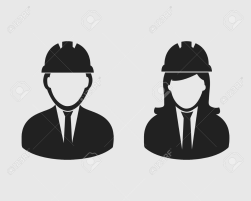 Prosjek : 3 god. i 3 mjeseca - 3 god. i 6 mjeseci
STAROSNA STRUKTURA
14 nezaposlenih         elektroinsta-
latera
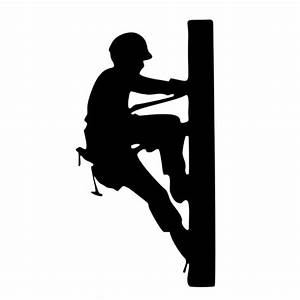 Prosjek: 40  - 44  god.
ANALIZA STAVOVA UČENIKA I RODITELJA UČENIKA    ZA UVOĐENJE NOVOG ZANIMANJA
USPJEH UČENIKA U OSMOM I PRVOM POLUGODIŠTU DEVETOG RAZREDA
FAKTORI KOJI UTIČU NA IZBOR ZANIMANJA
INFORMISANOST UČENIKA O NOVOM ZANIMANJU I POMOĆ INFOGRAFIKA
ŽELJENI IZBOR ŠKOLE
IZBOR ZANIMANJA                                      ELEKTRIČAR - ELEKTROINSTALATER
ANALIZA STRUČNE I KADROVSKE STRUKTURE
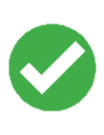 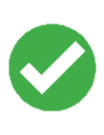 ANALIZA PROSTORNIH USLOVA I OPREME
Učionice za opšteobrazovne            i stručne predmete
Školska radionica za                    praktičnu nastavu
- Neophodno kontinuirano nabavljanje potrošnog materijala i obnavljanje postojeće opreme
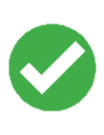 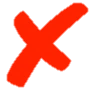 PRAKTIČNA NASTAVA I FERIJALNA PRAKSA
I godina – 170 časova (školska radionica)
II godina – 340 časova      (dan školska radionica/      dan poslovni subjekt)
III godina - 480 časova     (dan školska radionica/     dva dana poslovni subjekt)
Ferijalna praksa nije regulisana zakonskim propisima
Ukupno – 990 časova
ZAKLJUČCI
PREPORUKE
PREPORUKE
HVALA NA PAŽNJI!
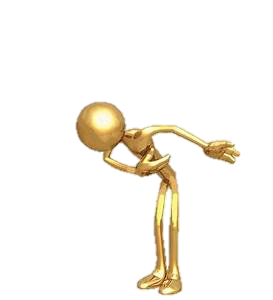